ROMAN ARMY • VIRTUS

Besides the speaker over the body about to be buried, after having finished the panegyric of this particular person, starts upon the others whose representatives are present, beginning with the most ancient, and recounts the successes and achievements of each. By this means the glorious memory of brave men is continually renewed; the fame of those who have performed any noble deed is never allowed to die; and the renown of those who have done good service to their country becomes a matter of common knowledge to the multitude, and part of the heritage of posterity. But the chief benefit of the ceremony is that it inspires young men to shrink from no exertion for the general welfare, in the hope of obtaining the glory that awaits the brave.
						Polybius VI.54
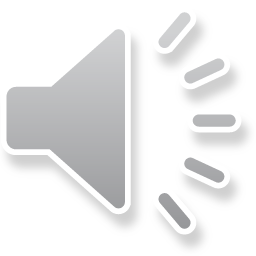 ROMAN ARMY • VIRTUS
The story goes that Horatius Cocles (“One-Eyed”), while fighting with two enemies at the head of the bridge over the Tiber, which is the entrance to the city on the north, seeing a large body of men advancing to support his enemies, and fearing that they would force their way into the city, turned round and shouted to those behind him to hasten back to the other side…he remained at his post receiving numerous wounds, and checked the progress of the enemy…When the bridge had been broken down, the attack of the enemy was stopped, and Cocles threw himself into the river with his armor on and deliberately sacrificed his life…Such is the enthusiasm and emulation for noble deeds that are engendered among the Romans by their customs
						Polybius VI.55
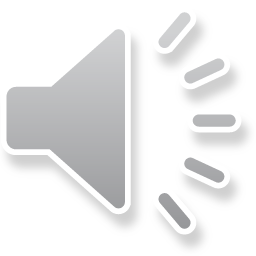 ROMAN ARMY • VIRTUS
The story goes that Horatius Cocles (“One-Eyed”), while fighting with two enemies at the head of the bridge over the Tiber, which is the entrance to the city on the north, seeing a large body of men advancing to support his enemies, and fearing that they would force their way into the city, turned round and shouted to those behind him to hasten back to the other side…he remained at his post receiving numerous wounds, and checked the progress of the enemy…When the bridge had been broken down, the attack of the enemy was stopped, and Cocles threw himself into the river with his armor on and deliberately sacrificed his life…Such is the enthusiasm and emulation for noble deeds that are engendered among the Romans by their customs
						Polybius VI.55

…Then Cocles cried, “Father Tiber, may you, I humbly pray, receive these arms and this soldier into your favoring stream.” Thereupon he leapt into the Tiber in full armor and, with many spears raining down, swam in safety to his comrades on the shore, a bit of daring that posterity was to find more praiseworthy than credible.
						Livy II.10
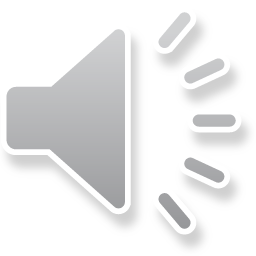 ROMAN ARMY • VIRTUS

BRITAIN (Free Celts)
The soil bears crops, except for the olive and the vine and other natives of warmer climes, and has an abundance of cattle.
						Tacitus Agricola 12
GERMANY (Free Germans)
It is fertile for sown crops but will not grow fruit trees. It is rich in livestock, but these are mostly undersized.
						Tacitus Germania 5
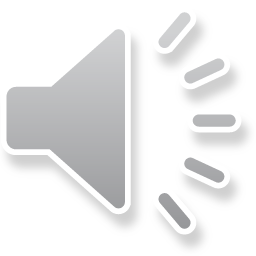 ROMAN ARMY • VIRTUS

BRITAIN (Free Celts)
The soil bears crops, except for the olive and the vine and other natives of warmer climes, and has an abundance of cattle.
						Tacitus Agricola 12
GERMANY (Free Germans)
It is fertile for sown crops but will not grow fruit trees. It is rich in livestock, but these are mostly undersized.
						Tacitus Germania 5


longue durée: Mediterranean triad – olive, vine, grain (wheat, barley)

poverty of conquered territories > donative paid at decommission rather than land
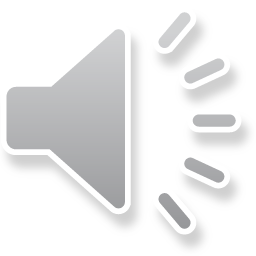 ROMAN ARMY • VIRTUS

BRITAIN (Free Celts)
The soil bears crops, except for the olive and the vine and other natives of warmer climes, and has an abundance of cattle.
						Tacitus Agricola 12
GERMANY (Free Germans)
It is fertile for sown crops but will not grow fruit trees. It is rich in livestock, but these are mostly undersized.
						Tacitus Germania 5

It is no use trying to escape their arrogance by submission or good behavior. They have pillaged the world: when the land has nothing left for men who ravage everything, they scour the sea. If the enemy is rich, they are greedy, if he is poor, they crave glory. Neither East nor West can sate their appetite. They are the only people on earth to covet wealth and poverty with equal craving. They plunder, they butcher, they ravish, and call it by the lying name of “empire” (imperium)—they make a desert and call it “peace.”
						Tacitus Agricola 30
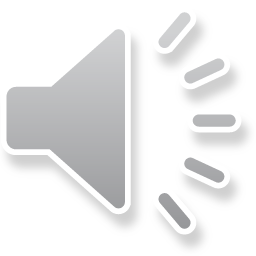 PRINCIPATE

Julio-Claudians Emperors	
Imp. CAESAR AUGUSTUS
TIBERIUS Caesar Augustus	
CAIUS* Caesar Augustus Germanicus (CALIGULA)	
Ti. CLAUDIUS Caesar Augustus Germanicus	
Imp. NERO* Claudius Caesar Augustus Germanicus	
	
Flavian Emperors	
T. Flavius Vespasianus > Imp. Caesar VESPASIANus Augustus
Imp. TITUS Caesar Vespasianus Augustus	
Imp. Caesar DOMITIANus* Augustus	
	
Adoptive (“Good”) Emperors	
Imp. Caesar NERVA Augustus
M. Ulpius Nerva Traianus > Imp. Caesar Nerva TRAJANus Augustus	
Imp. Caesar Trajanus HADRIANus Augustus	
Imp. Caesar T. Aelius Hadrianus ANTONINUS Augustus PIUS	
Imp. Caesar LUCIUS Aurleius VERUS Augustus	
Imp. Caesar MARCUS AURELIUS Antoninus Augustus	
Imp. Caesar M. Aurelius COMMODUS Antoninus Augustus

* bad emperors
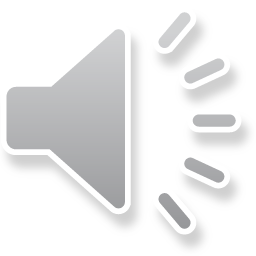 PRINCIPATE

Severan Emperors	
Imp. Caesar L. SEPTIMIUS SEVERUS Pertinax Augustus	
Imp. Caesar M. Aurelius Antoninus Augustus (CARACALLA)	
Imp. Caesar P. Septimius GETA Augustus	
Imp. Caesar M. Opellius MACRINUS Augustus	
Imp. Caesar M. Opellius Antoninus DIDUMENIANUS Augustus
Imp. Caesar M. Aurelius Antoninus Augustus (ELAGABALUS)*	
Imp. Caesar M. Aurelius SEVERUS ALEXANDER Augustus

bad emperors

Septimius Severus’ advice to his sons (Geta and Caracalla):
Do not disagree with each other, enrich the soldiers, despise everyone else.
							Dio LXXVI.15

Edict of Caracalla (212 CE)– citizenship for all (adult, male, free) in empire
	in order to collect tax on inheritance, tax on manumission of slaves
							Dio LXXIX.9
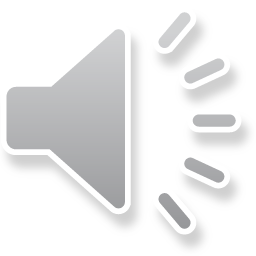 THIRD CENTURY CRISIS • 235-284 CE
era of soldier emperors
February/March 235 to March/April 238
	Maximinus Thrax • murdered by troops
early January/March 238 to late January/April 238
	Gordian I • committed suicide
early January March 238 to late January/April 238
	Gordian II • killed in battle
early February 238 to early May 238 
	Pupienus Maximus • murdered by the Praetorian Guard
early February 238 to early May 238
	Balbinus • murdered by the Praetorian Guard
May 238 to February 244 
	Gordian III • killed by Persians
240 	
	Sabinianus • killed in battle
February 244 to September/October 249 
	Philip the Arab • killed in battle by Decius
248 
	Pacatianus • murdered by his own soldiers
248 
	Jotapianus • killed by his own soldiers
248 	
	Silbannacus • death unknown
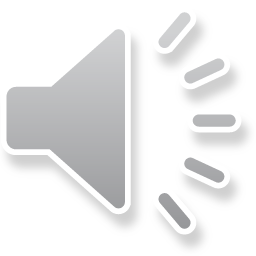 THIRD CENTURY CRISIS • 235-284 CE
era of soldier emperors
249 to June 251 	
	Decius • killed in battle
249 to 252 	
 	Priscus • murdered
250 
	Licinianus • murdered
early 251 to 1 July 251 
	Herennius Etruscus • killed in battle
251 	
	Hostilian • died of the plague
June 251 to August 253
	Trebonianus Gallus • murdered by his own soldiers
July 251 to August 253
	Volusianus • murdered by his own soldiers
August 253 to October 253
	Aemilianus • murdered by his own soldiers
253 to June 260
	VALERIAN • captured by Persians: died in captivity
253 to September 268 
	Gallienus • murdered
260
	Saloninus • murdered
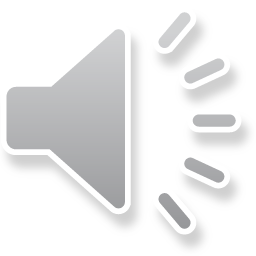 THIRD CENTURY CRISIS • SASSANID PERSIA • 226-651CE
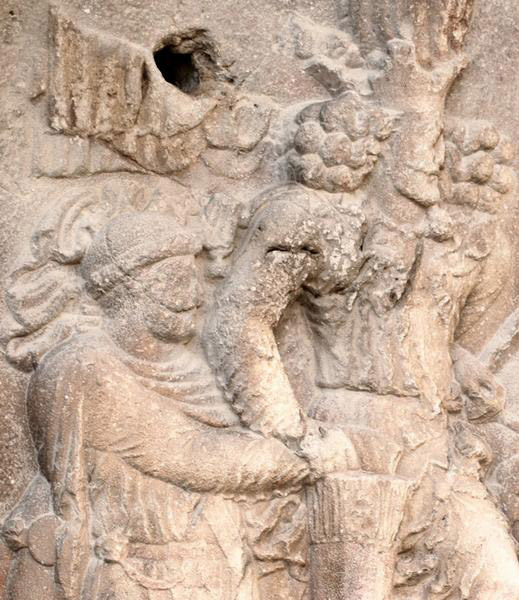 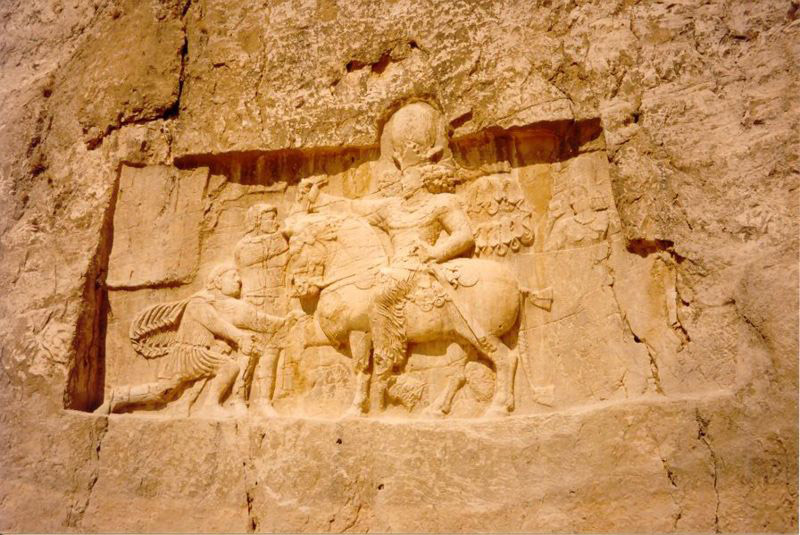 emperor VALERIAN (253-260 CE)
  prisoner of SHAPUR I (241-272 CE)
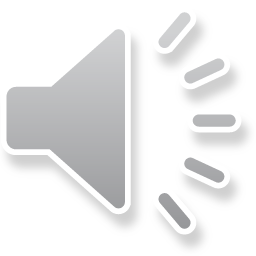 THIRD CENTURY CRISIS • 235-284 CE
era of soldier emperors
258 or June 260
	Ingenuus • killed in battle
260 	
	Regalianus • killed by his own people
260 to 261 	
	Macrianus Major • defeated and killed in battle
260 to 261 	
	Macrianus Minor • defeated and killed in battle
260 to 261 	
	Quietus • murdered
261 to 261 or 262 
	Mussius Aemilianus • strangled while being held captive
268 to 268
             Aureolus • surrendered to Claudius II Gothicus; killed by Praetorian Guard
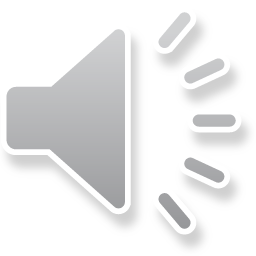 THIRD CENTURY CRISIS • 235-284 CE
era of soldier emperors

Imp. Caesar Domitius AURELIANus Augustus, 270-275 CE

political power
  • “Gallic Empire” of Postumus, 260-274 CE
  • defeats queen ZENOBIA of Palmyra, 260-272 CE
  • abandons province of Dacia
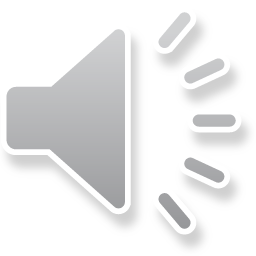 ROMAN EMPIRE, 250-271 CE
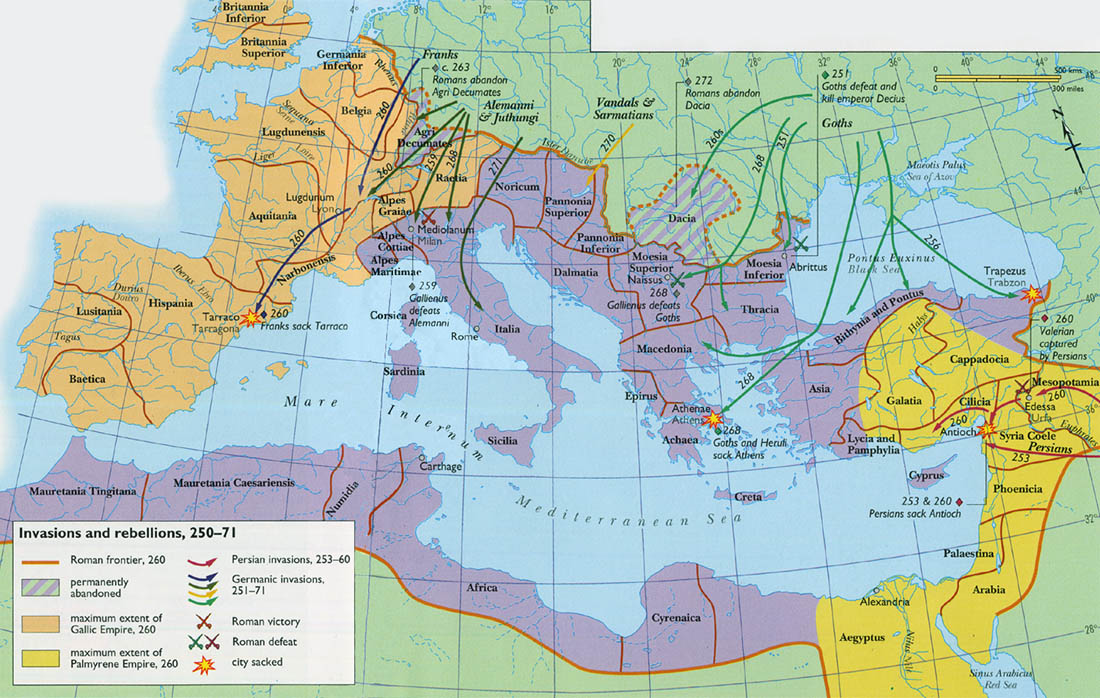 ●
PALMYRA
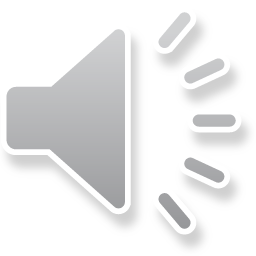 THIRD CENTURY CRISIS • 235-284 CE
era of soldier emperors

Imp. Caesar Domitius AURELIANus Augustus, 270-275 CE

political power
  • “Gallic Empire” of Postumus, 260-274 CE
  • defeats queen ZENOBIA of Palmyra, 260-272 CE
  • abandons province of Dacia
  • builds wall around Rome
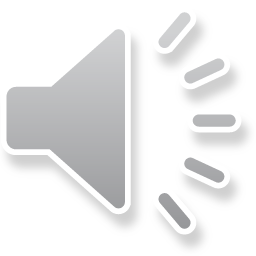 SEVERAN WALL
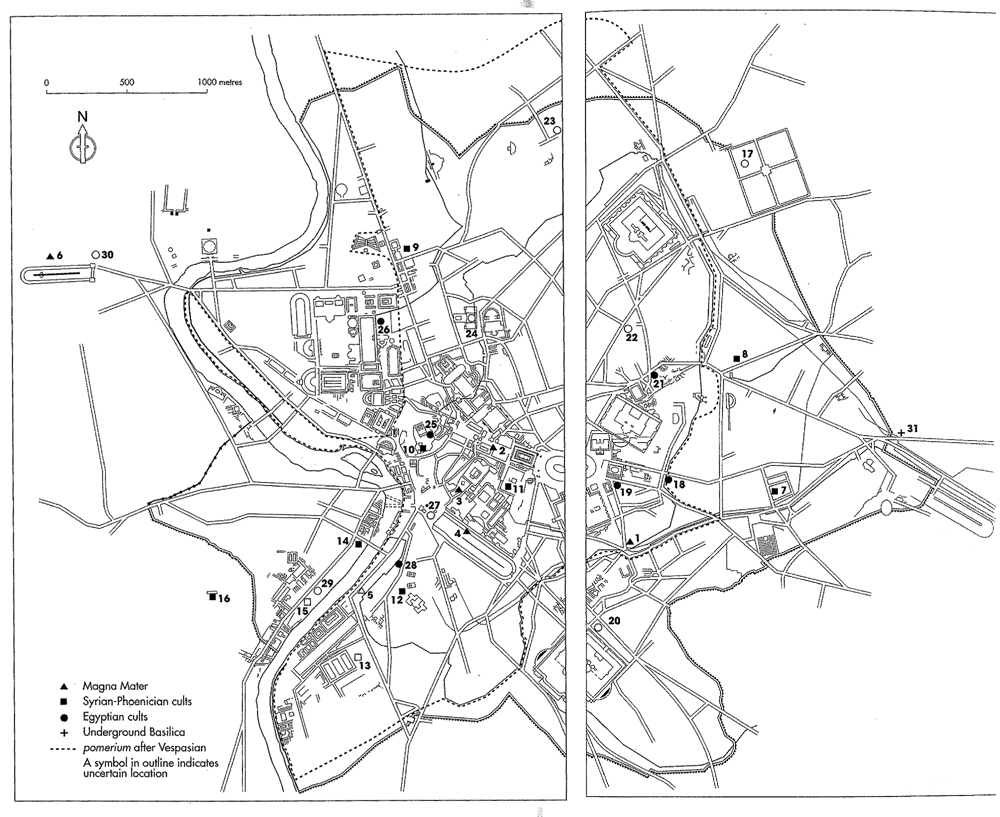 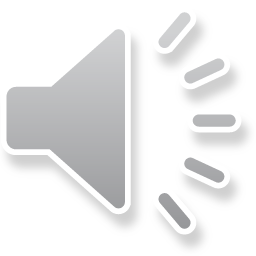 AURELIAN WALL
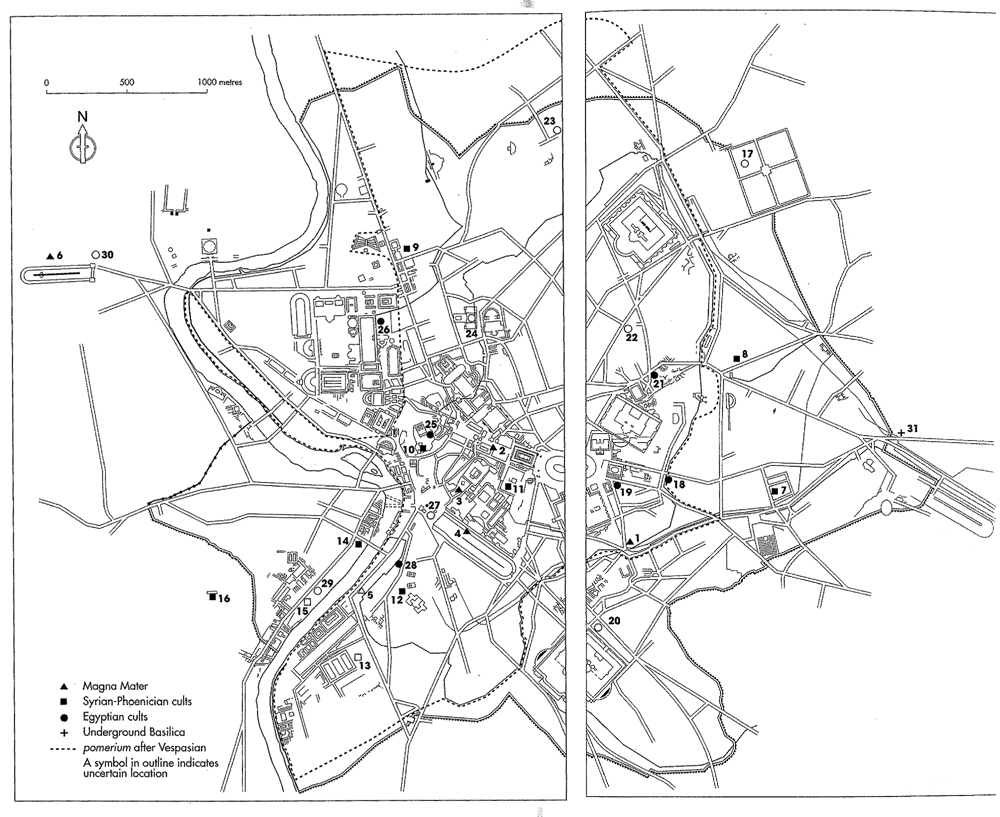 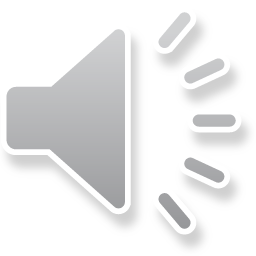 THIRD CENTURY CRISIS • 235-284 CE
era of soldier emperors

Imp. Caesar Domitius AURELIANus Augustus, 270-275 CE

political power
  • “Gallic Empire” of Postumus, 260-274 CE
  • defeats queen ZENOBIA of Palmyra, 260-272 CE
  • abandons province of Dacia
  • builds wall around Rome

ideological power
  • encourage henotheism, cult of Sol Invictus
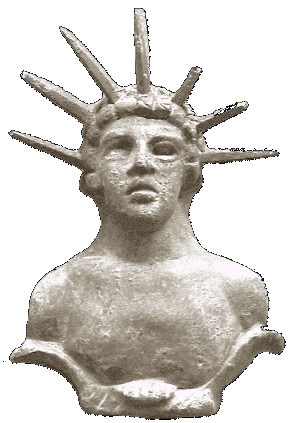 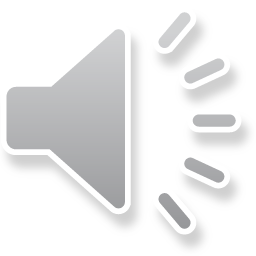 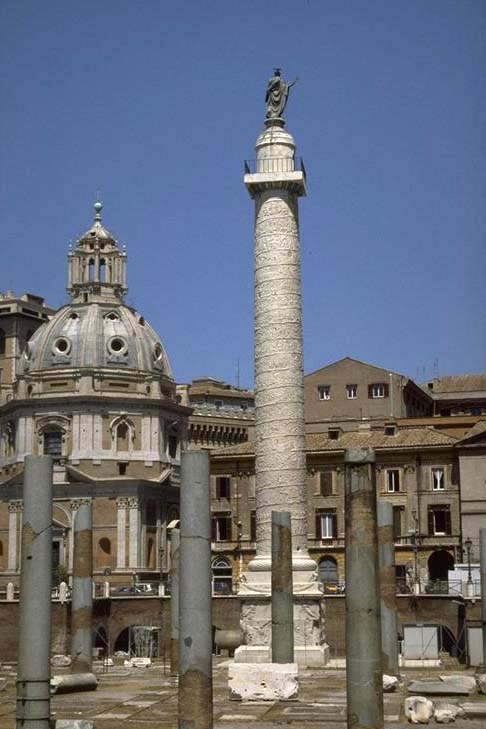 TRIUMPH • Imperial monopoly
Arch of Augustus


Arch of Titus


Column of Trajan
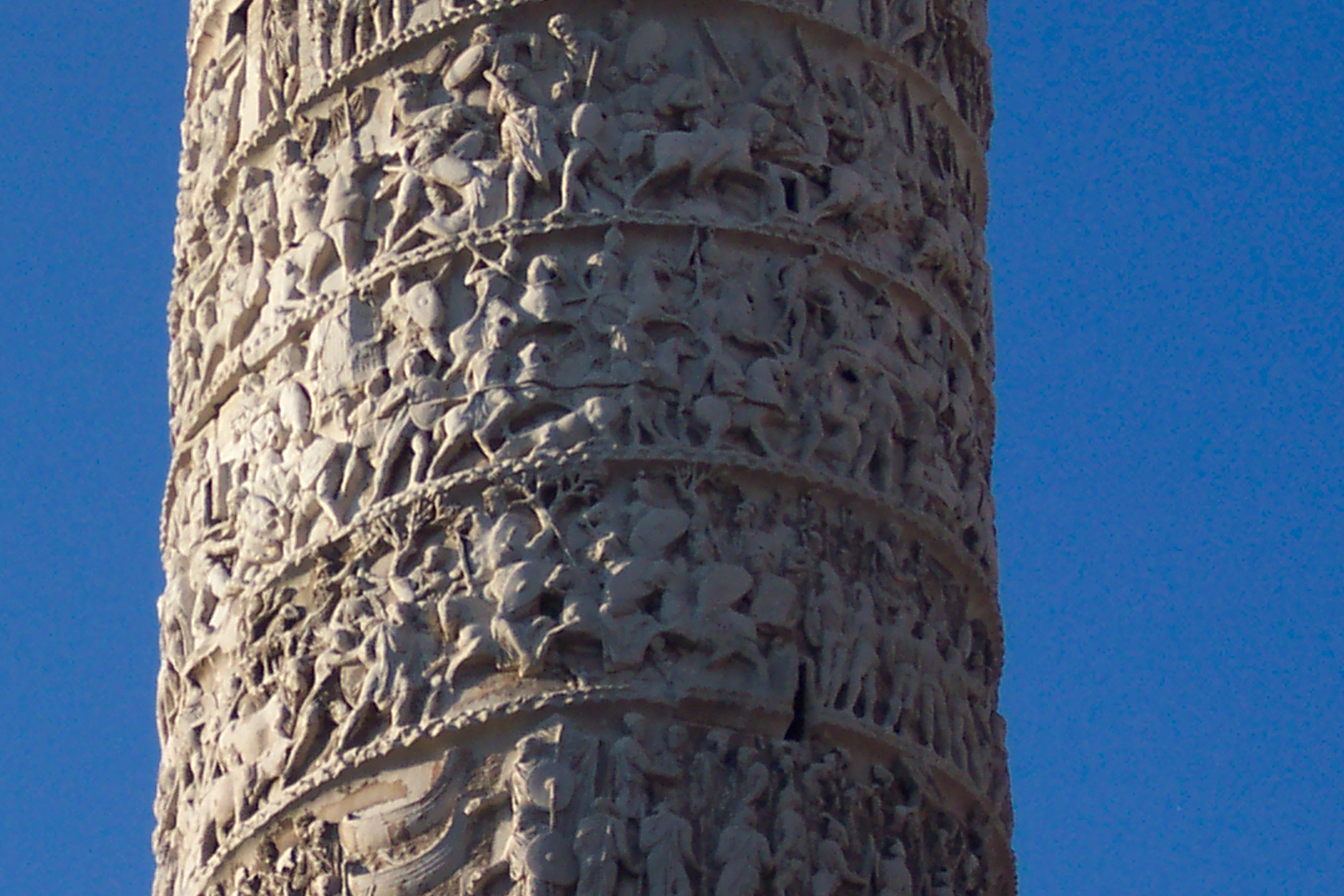 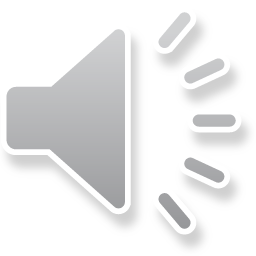 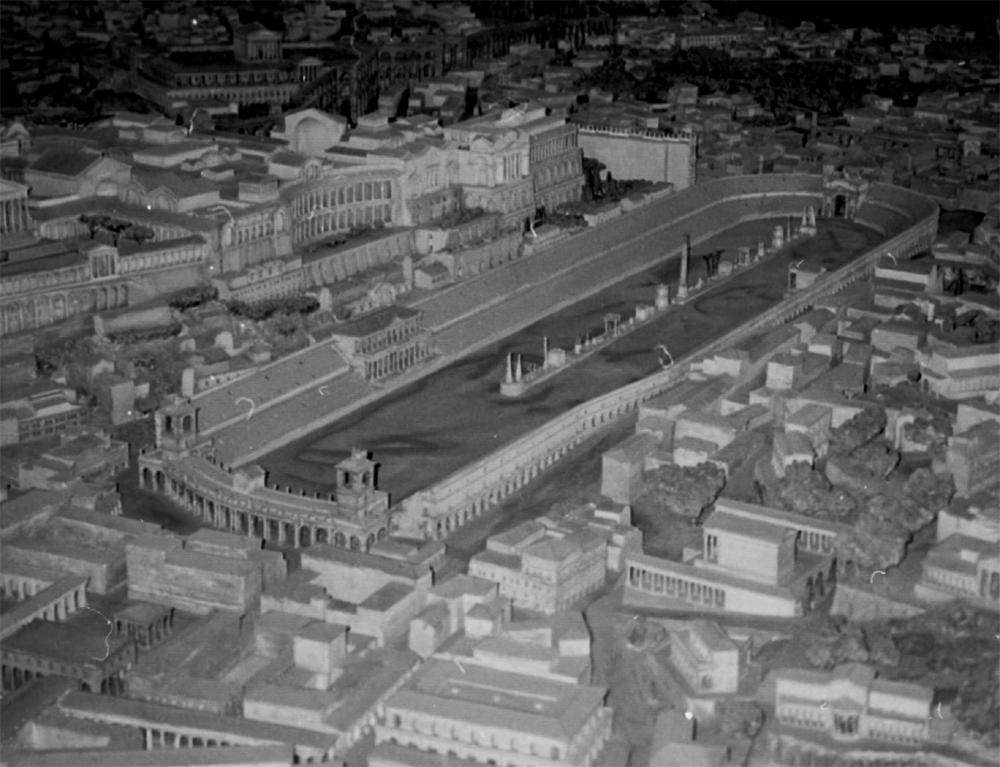 CIRCUS MAXIMUS


  Arch of Titus
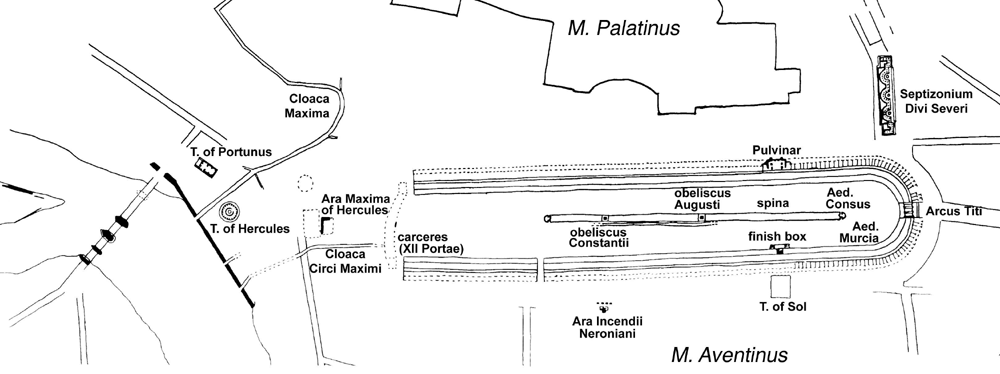 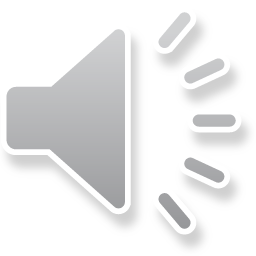 TRIUMPHAL COMMEMORATION • Imperial monopoly
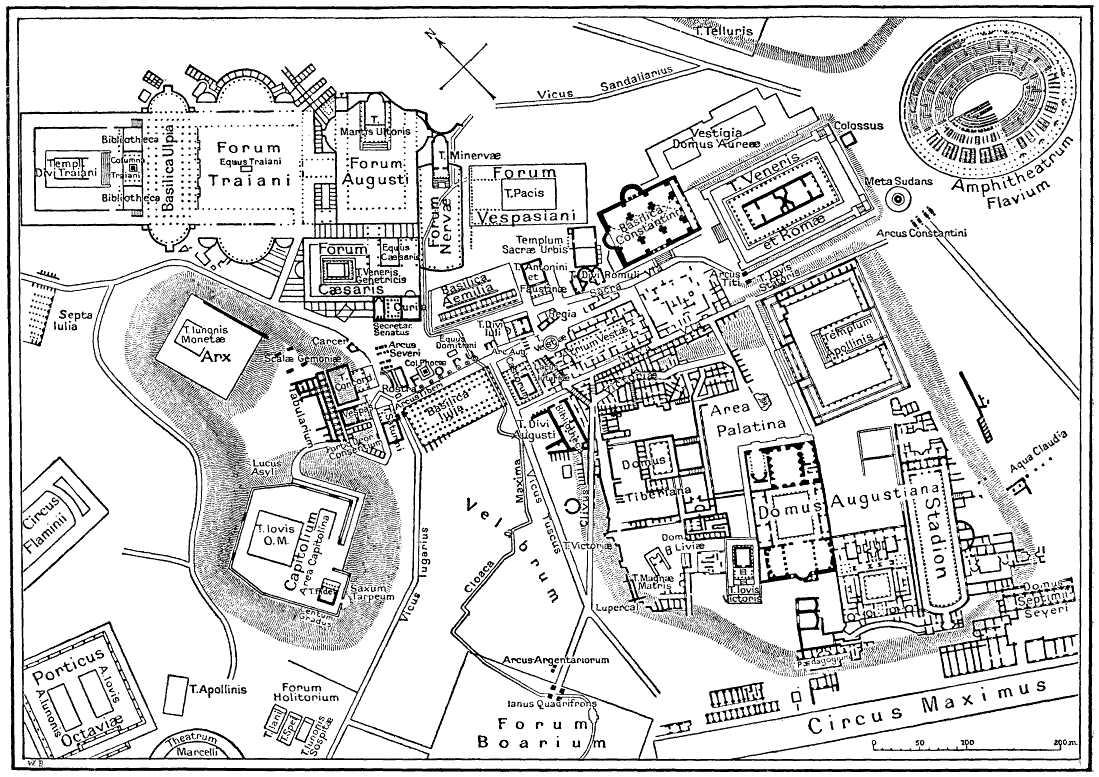 IMPERIAL FORA
TRAJAN’S
COLUMN
AUGUSTUS
FLAVIAN
AMPHITHEATER
TITUS
ROMAN
FORUM
FORUM
BOARIUM
CIRCUS MAXIMUS
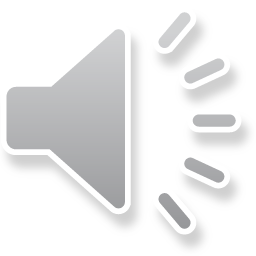 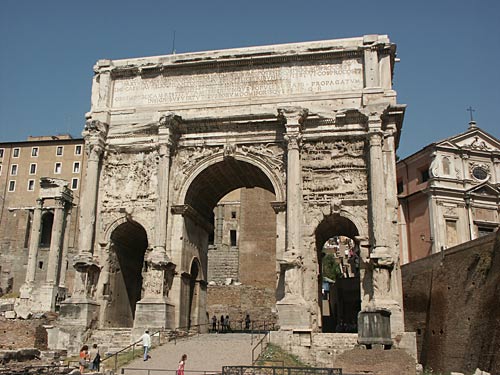 TRIUMPH • Imperial monopoly
Arch of Augustus


Arch of Titus


Column of Trajan


Arch of Septimius Severus
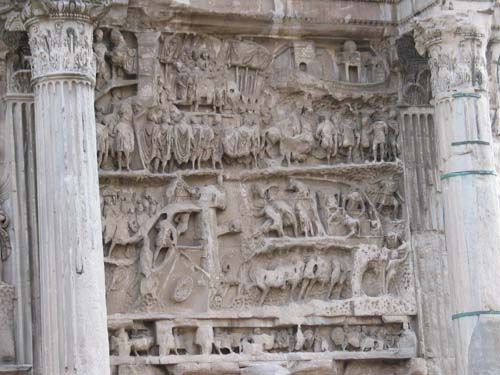 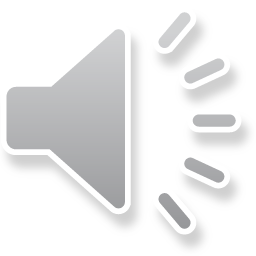 TRIUMPHAL COMMEMORATION • Imperial monopoly
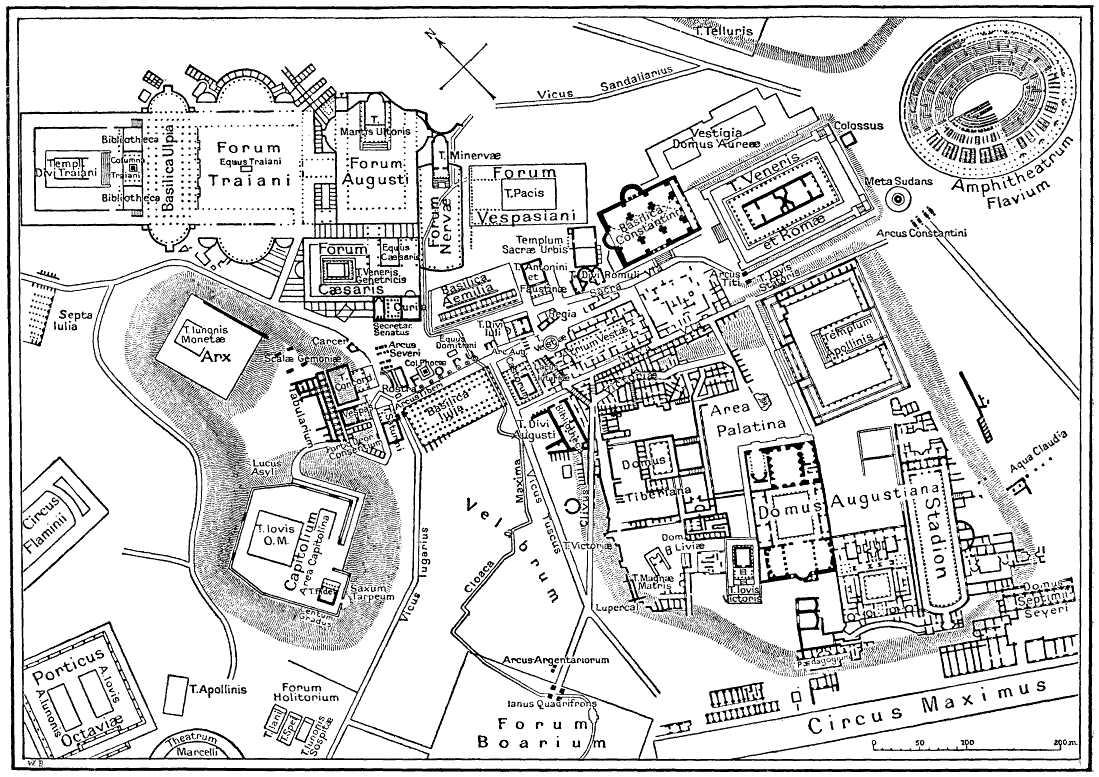 IMPERIAL FORA
TRAJAN’S
COLUMN
AUGUSTUS
FLAVIAN
AMPHITHEATER
TITUS
SEPTIMIUS
SEVERUS
ROMAN
FORUM
FORUM
BOARIUM
CIRCUS MAXIMUS
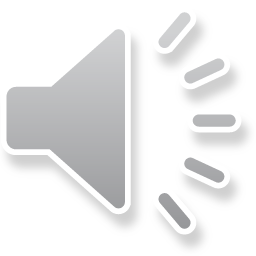 TRIUMPHAL COMMEMORATION • Imperial monopoly
FORUM OF AUGUSTUS • Temple of Mars Ultor • tyrranicides


FORUM OF VESPASIAN • Temple of Peace • First Jewish War
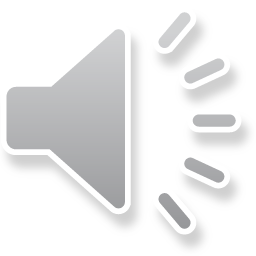 TRIUMPHAL COMMEMORATION • IMPERIAL FORA
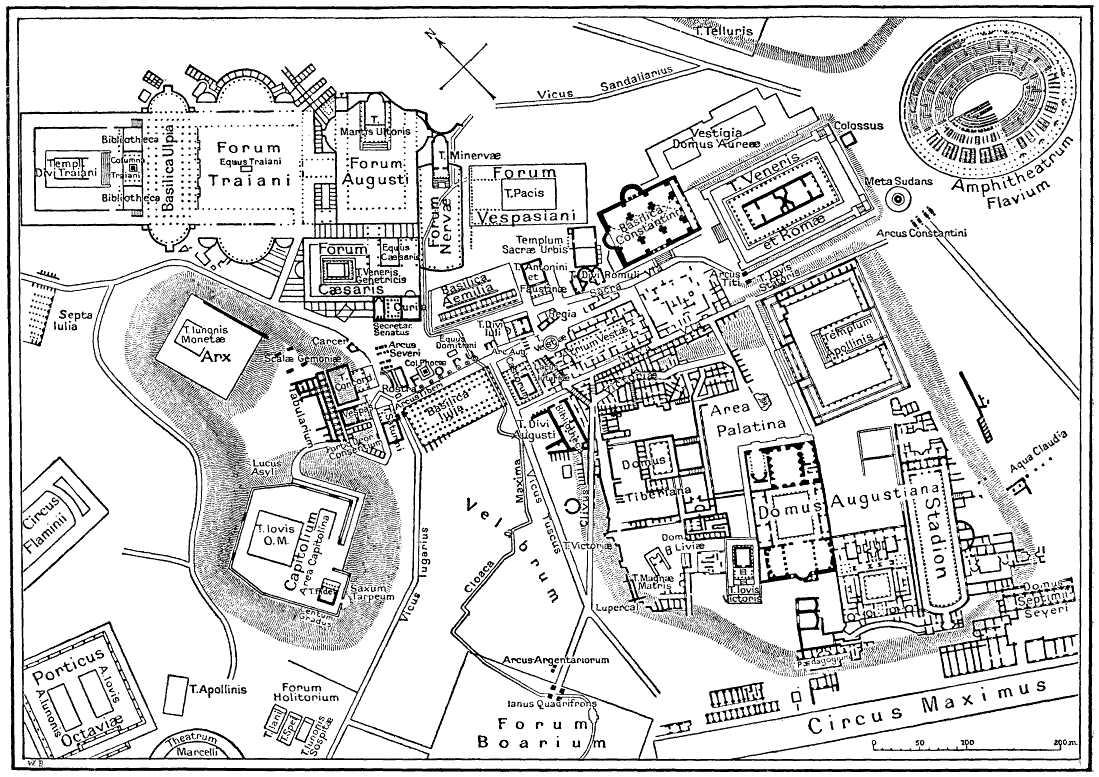 AUGUSTUS
VESPASIAN
FLAVIAN
AMPHITHEATER
ROMAN
FORUM
FORUM
BOARIUM
CIRCUS MAXIMUS
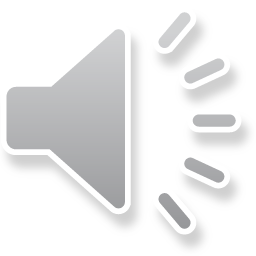 TRIUMPHAL COMMEMORATION • Imperial monopoly
FORUM OF AUGUSTUS • Temple of Mars Ultor • tyrranicides


FORUM OF VESPASIAN • Temple of Peace • First Jewish War


FORUM OF TRAJAN • Temple of divus Vespasianus, Greek and 	
   Latin Libraries (Column), Basilica Ulpia, Markets • Dacian Wars
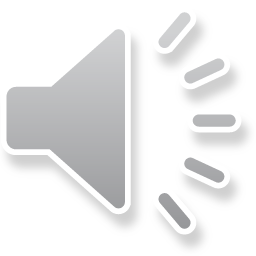 TRIUMPHAL COMMEMORATION • IMPERIAL FORA
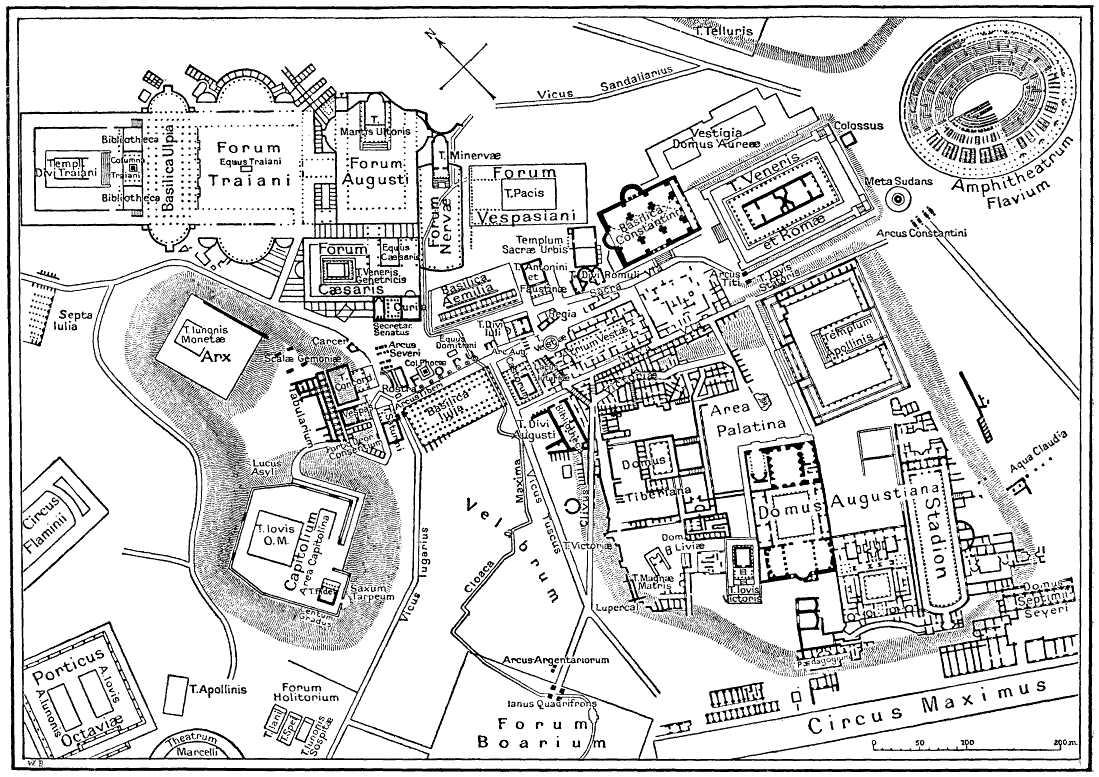 TRAJAN
AUGUSTUS
VESPASIAN
FLAVIAN
AMPHITHEATER
ROMAN
FORUM
FORUM
BOARIUM
CIRCUS MAXIMUS
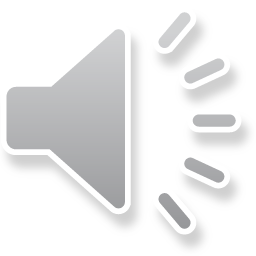 SEVERAN WALL
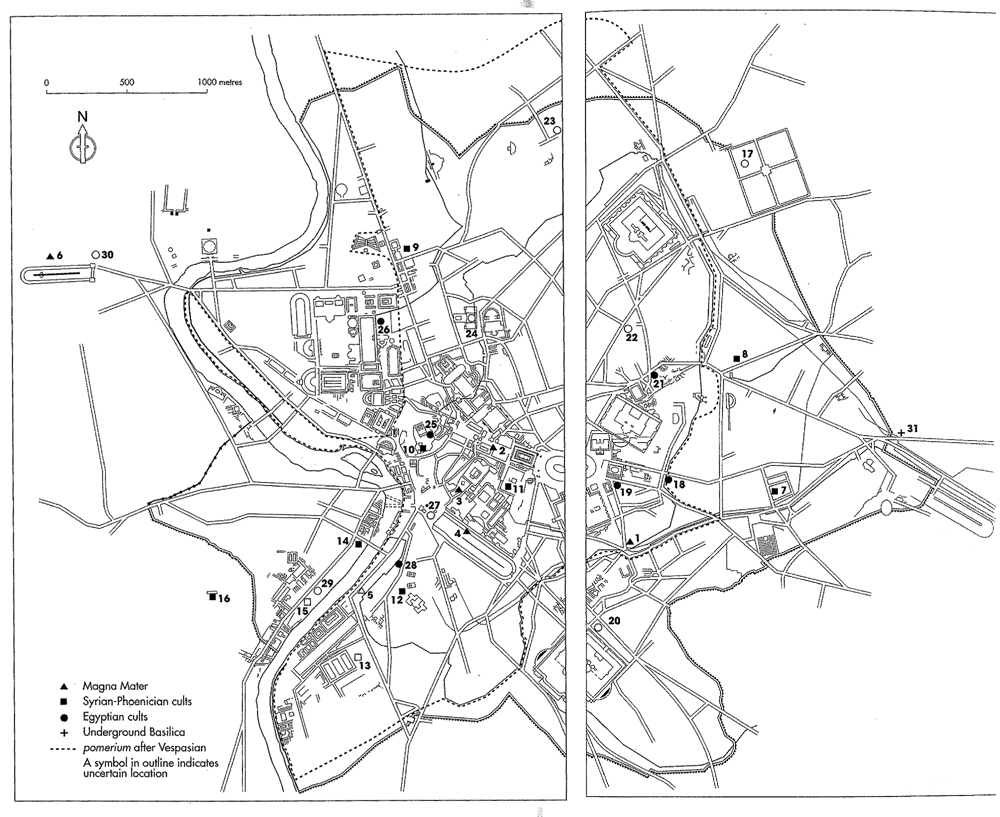 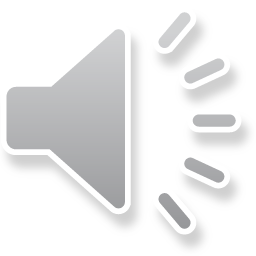 DACIAN WARS • 101-102, 105-106 CE
Imp. Caesar Domitianus Augustus vs. Dacians, 87-89 CE
	• king Decabalus becomes Roman client
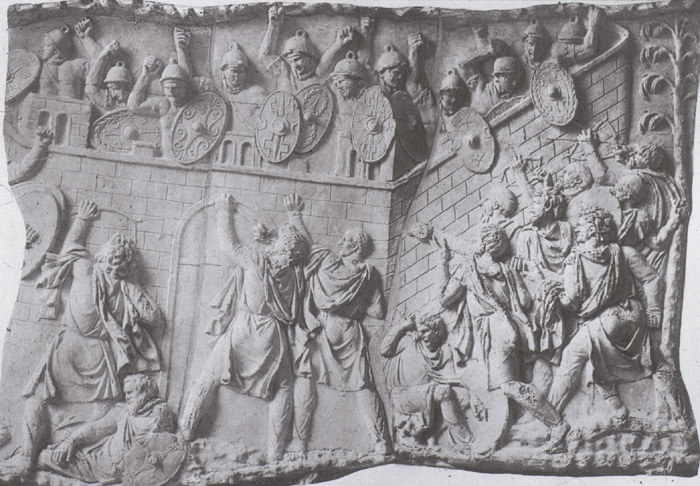 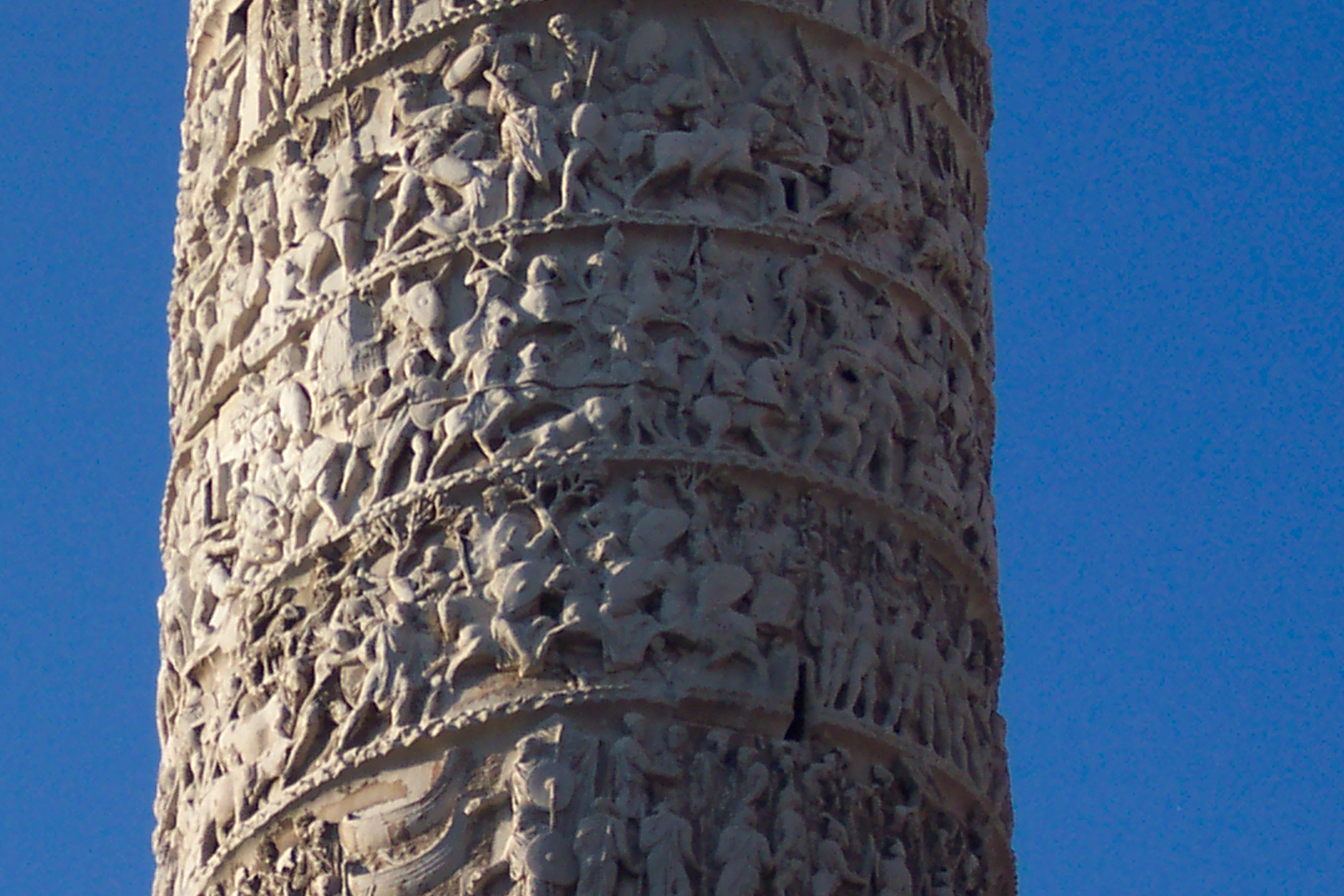 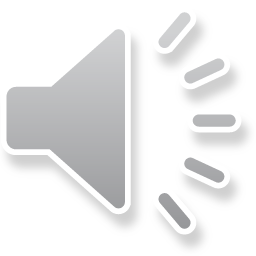 DACIAN WARS • 101-102, 105-106 CE
Imp. Caesar Nerva Trajanus Augustus vs. Dacians
	• king Decabalus non-compliant client
	• gold mines
First Dacian War, 101-102 CE
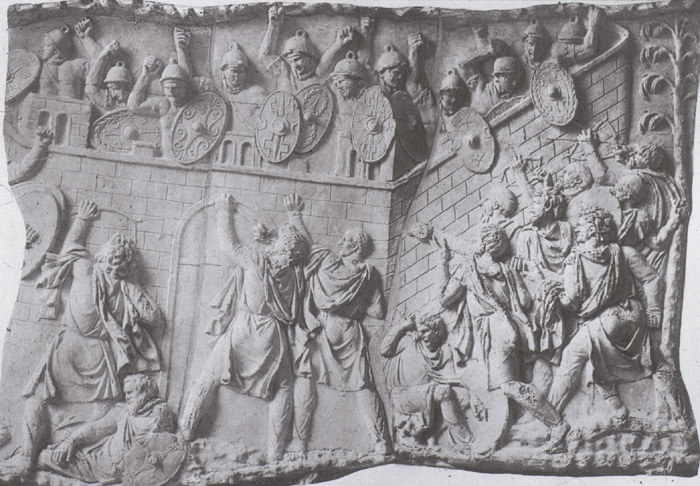 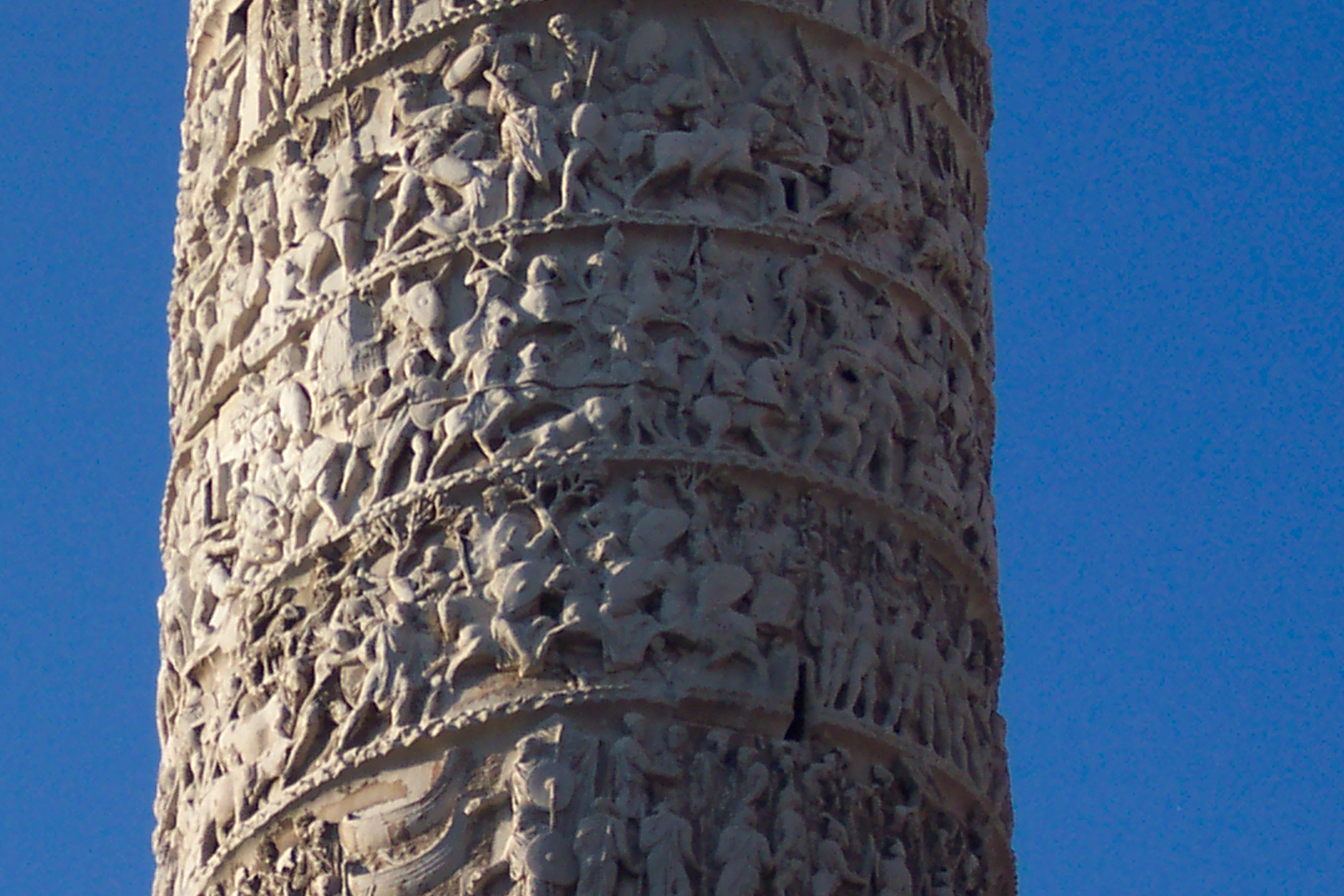 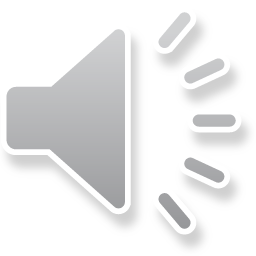 DACIAN WARS • 101-102, 105-106 CE
Imp. Caesar Nerva Trajanus Augustus vs. Dacians
	• king Decabalus defeated, but gains logistical support
Second Dacian War, 105-106 CE • siege of Sarmizegetusa
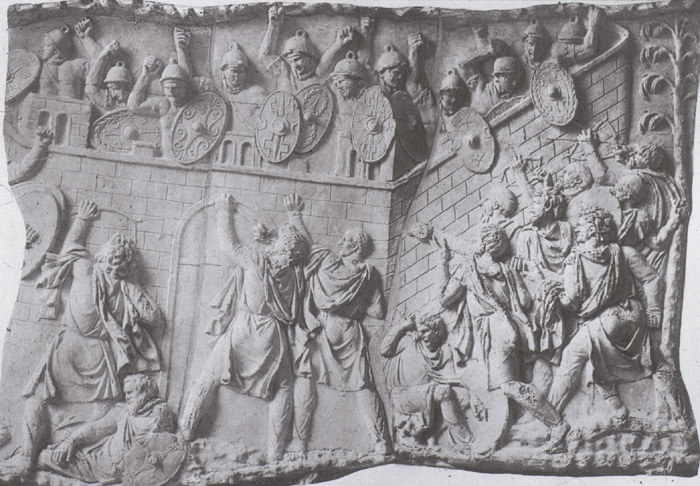 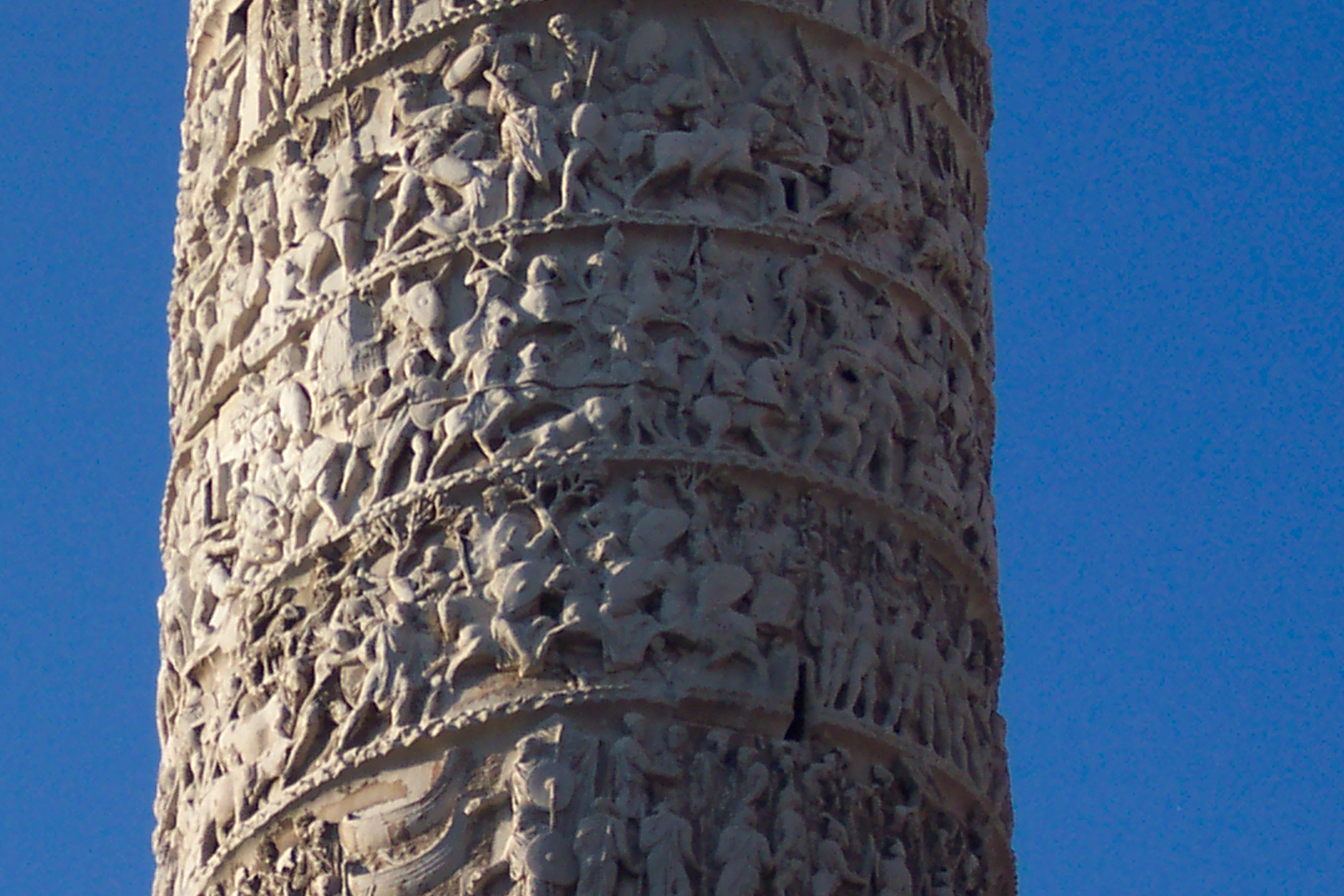 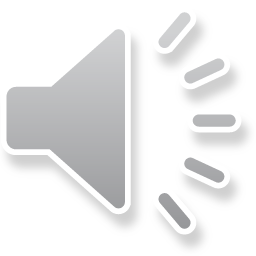 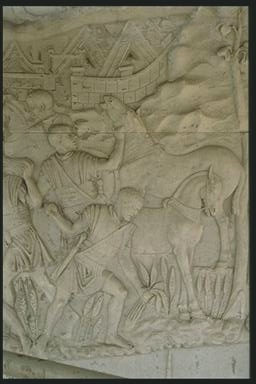 TRAJANS COLUMN
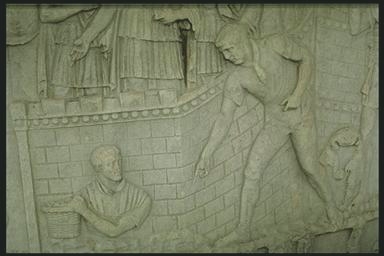 ^ harvesting sickle
< earth-moving basket
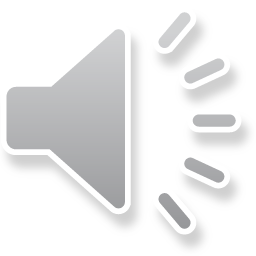 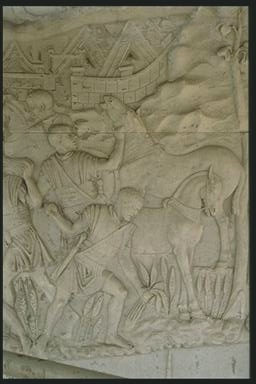 Those foot-men also that are chosen out from the rest to be about the general himself have a lance and a buckler, but the rest of the foot soldiers have a spear and a long buckler, besides a saw and a basket, a pick-axe and an axe, a thong of leather and a sickle, with provisions for three days, so that a footman has no great need of a mule to carry his burdens. 
     Josephus Jewish Wars III.5.5 [93]
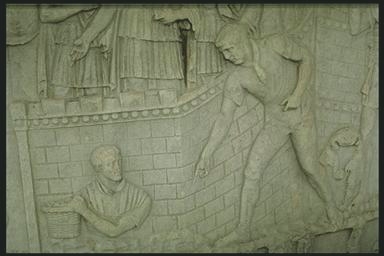 ^ harvesting sickle
< earth-moving basket
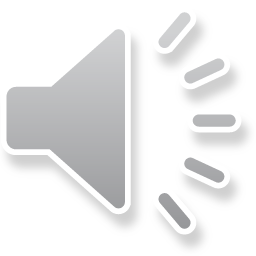 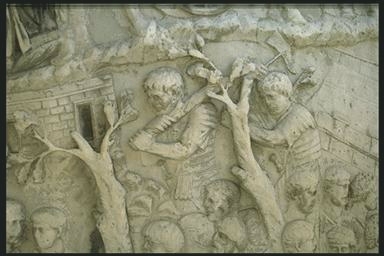 ECONOMY
clearing forest
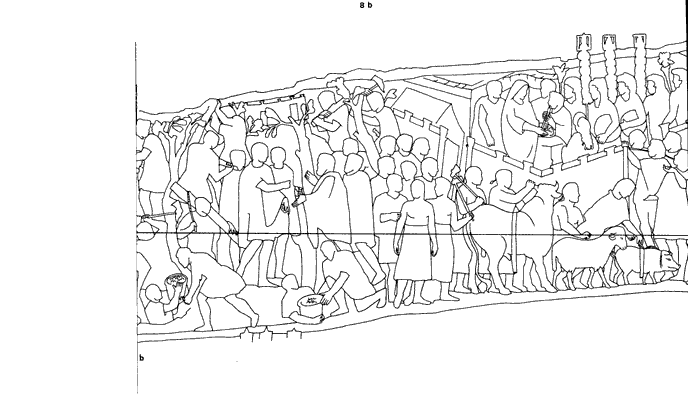 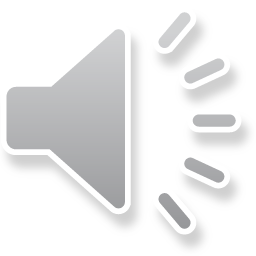 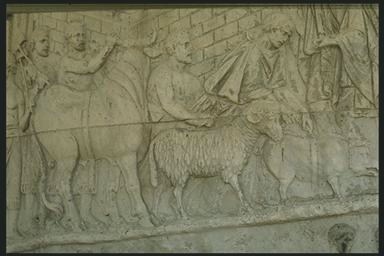 IDEOLOGY
lustratio of the camp
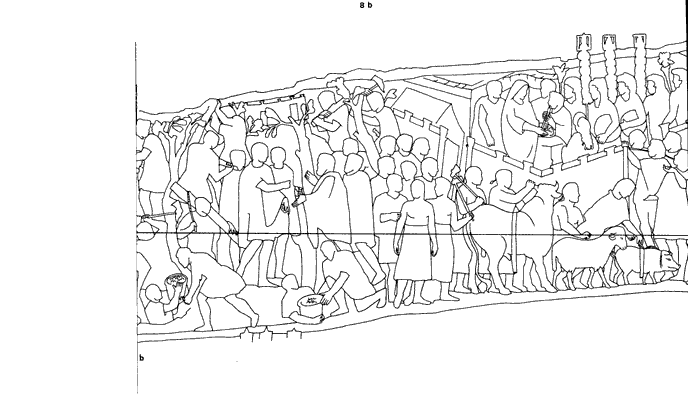 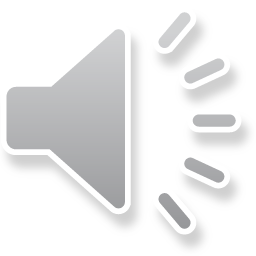